Modelling indoor ultrafine particle dynamics
International Aerosol Modeling Algorithms Conference
Dec. 5, 2019
UC Davis






\










Donghyun Rim, Ph.D. 
James L. Henderson Jr. Memorial Assistant Professor
Department of Architectural Engineering
Penn State University
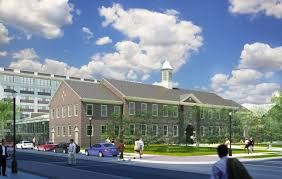 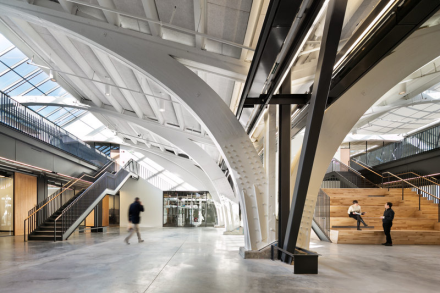 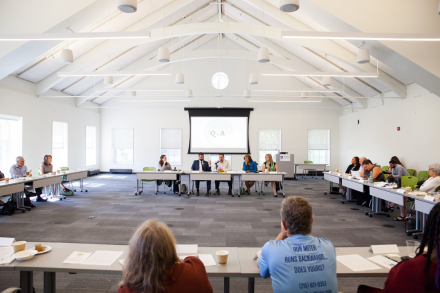 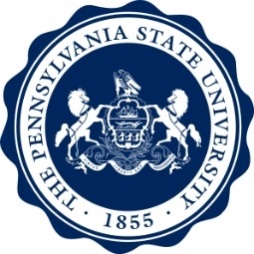 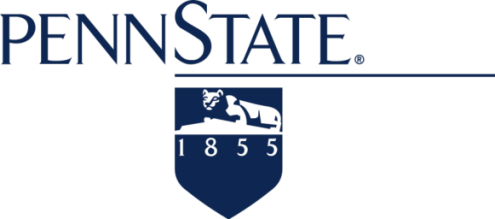 Indoor ultrafine particles (UFP)
UFP sources – time varying exposure 
Outdoor
Mobile source emissions (diesel and automobile exhaust),  
Natural nucleation bursts (gas-to-particle conversion)
Indoor
Combustion (gas stove, vented gas dryer, candle)
Electric motors (power tools, blenders, hair dryers)
High temperature process (release of SVOCs from heated surfaces)
Chemical reaction (ozone reaction with terpene)
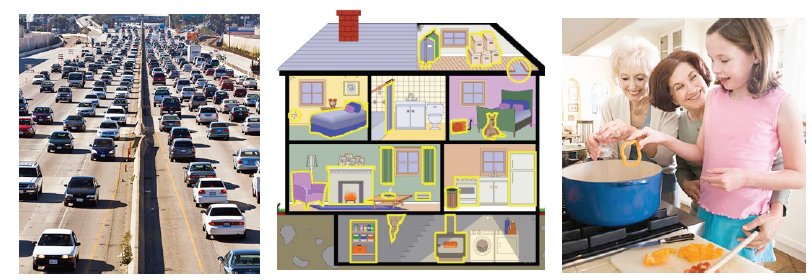 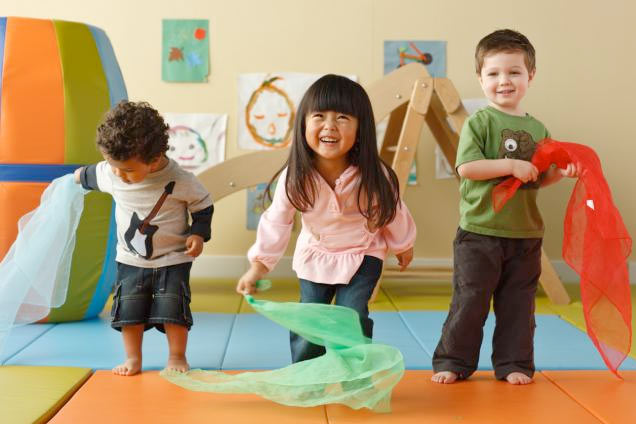 2
Source:  Nazaroff & EPA
UFP characteristics
Health effects
- Oxidative stress-induced DNA damage (Ceretti, et al. 2014, Braun et al., 2007)
- Neurological diseases (Volk et al. 2014, Allen et al. 2014)
Dynamic characteristics 
-  Size-dependent behaviors: deposition, penetration, emission (Rim et al. 2016)
-  Concentration metrics: mass vs. surface area vs. number
Measurements are valuable, but very limited….
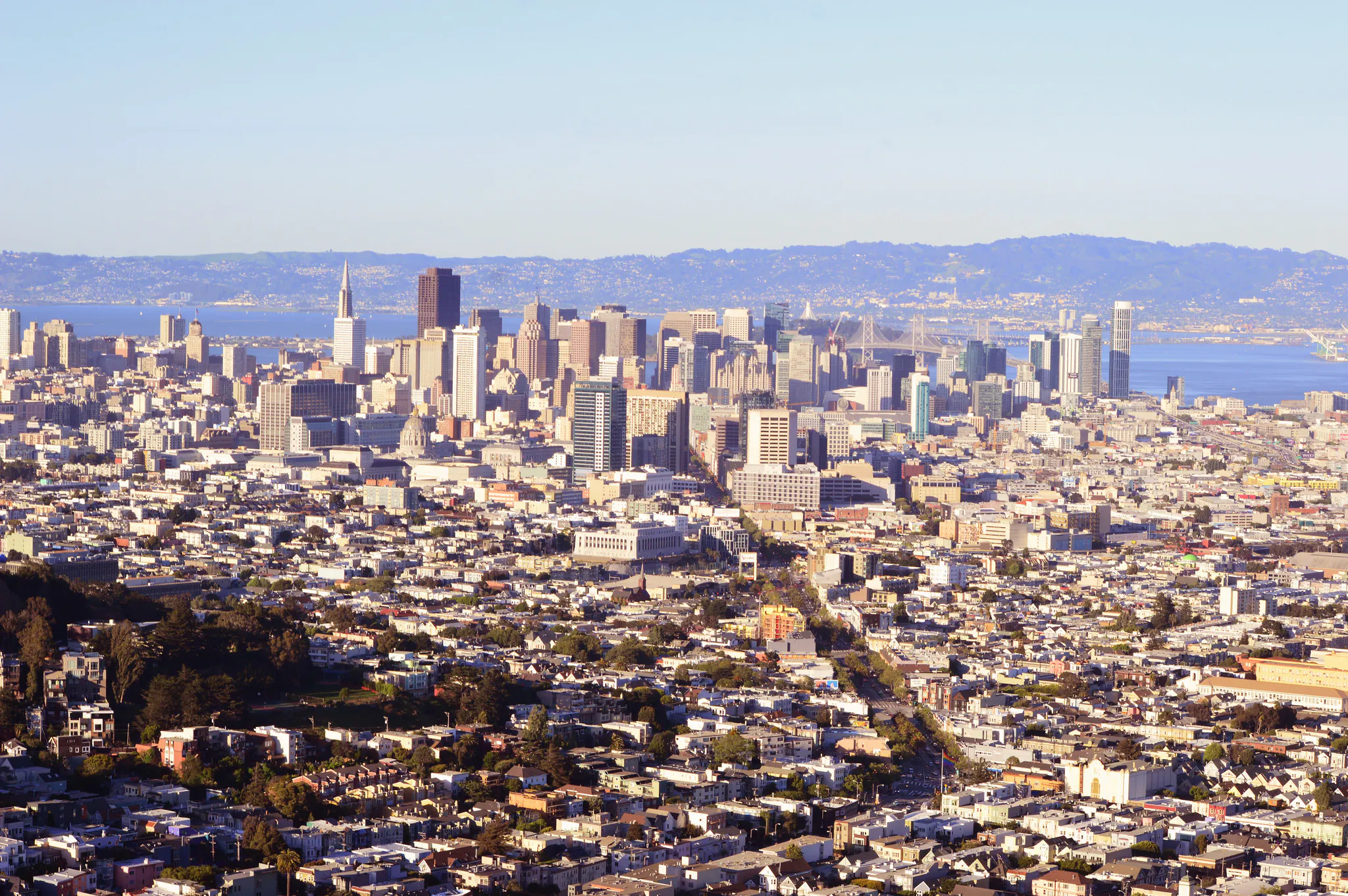 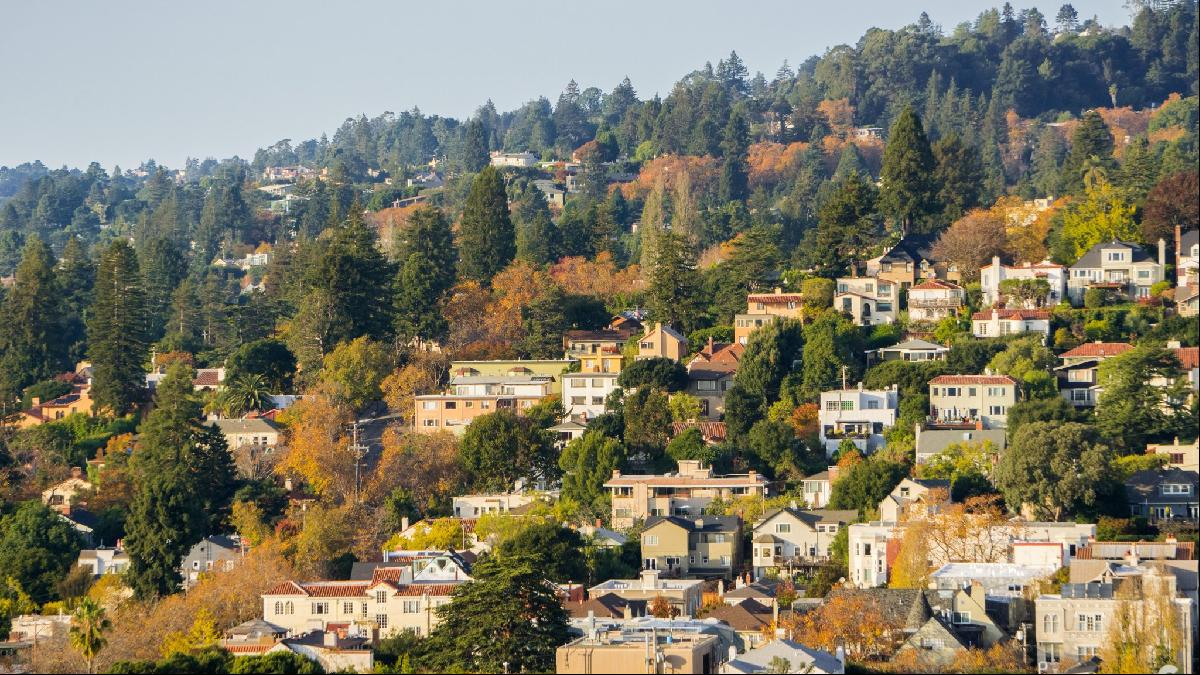 https://propertylistings.ft.com/propertynews/california/5863-five-reasons-to-live-in-berkeley-california.html
http://cweawaternews.org/sf-bay-water-board-unveils-nutrient-requirements/
3
Episodic indoor events
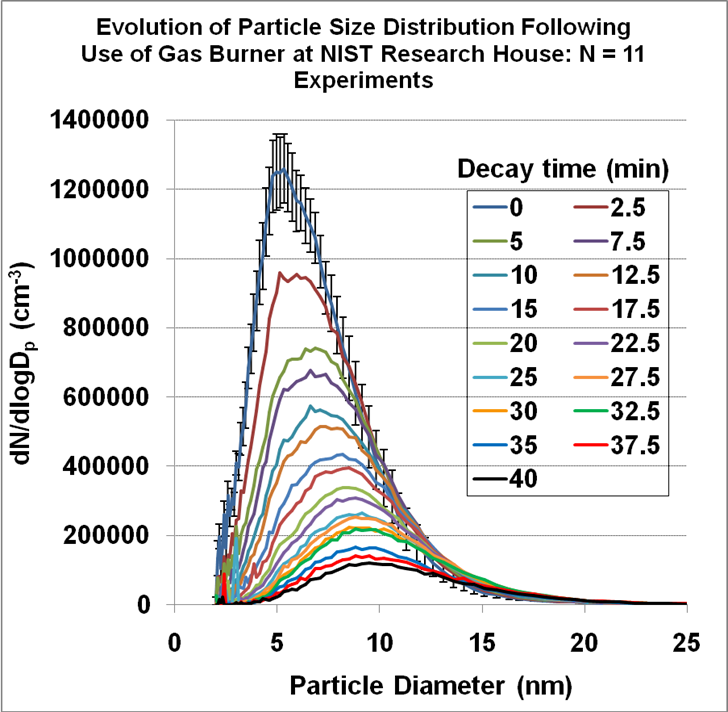 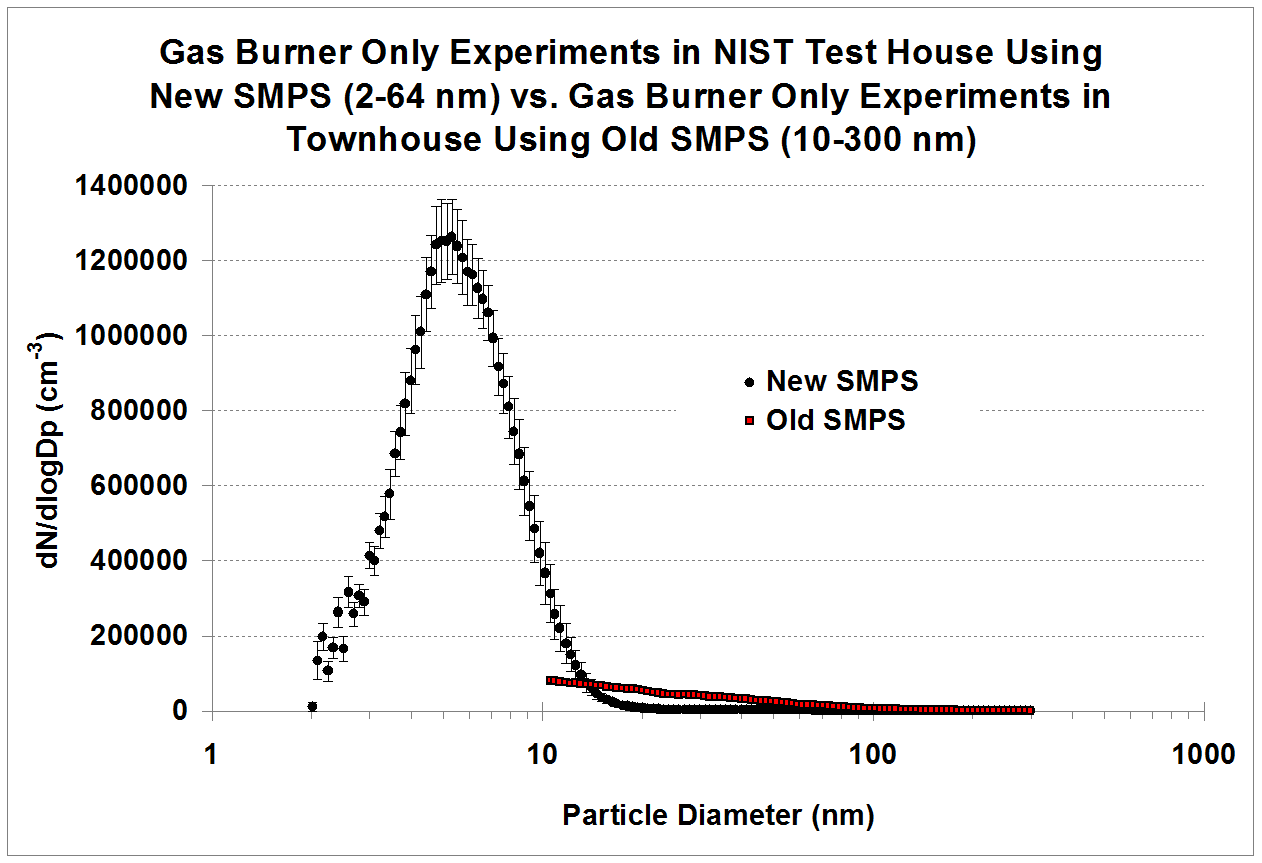 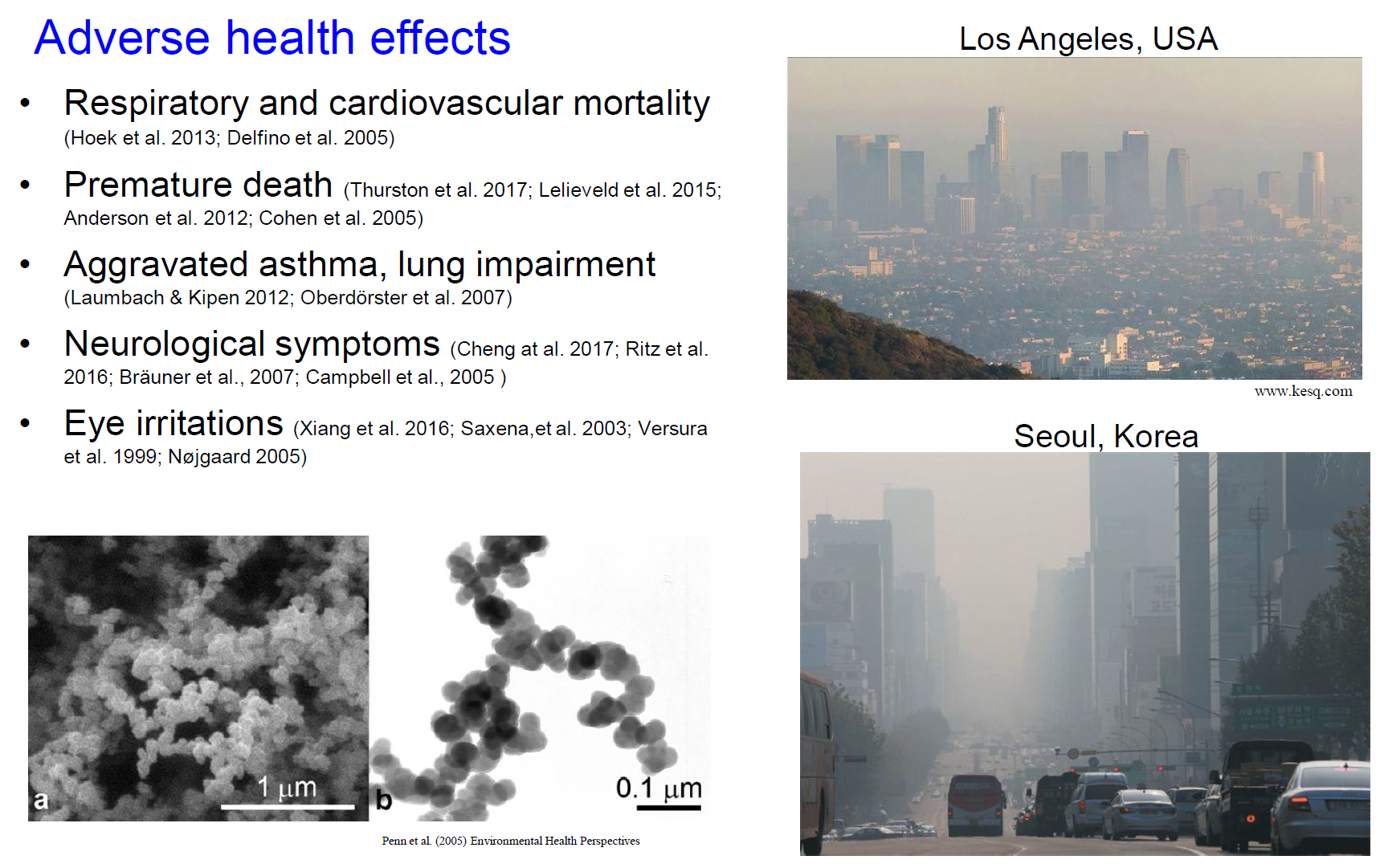 high correlation with toxicity (Cauda et al., 2012) 
cardiovascular health risk (Meier et al. 2014)
reactivity and inflammatory response (Schmid and Stoeger, 2016)
Wallace et al.. (2008).. Environmental Science & Technology, 42(23), 8641-8647.
High UFP emission due to combustion
 Majority of particles < 10 nm
 Indoor personal exposure to UFP
 Coagulation
koreajoongangdaily.joins.com
4
Objectives
Establish framework for an indoor aerosol dynamic model that estimates size-resolved behavior due to 
Particle deposition
Coagulation 
Ventilation
Nucleation
Condensation/evaporation

Consider indoor activities and building operating conditions
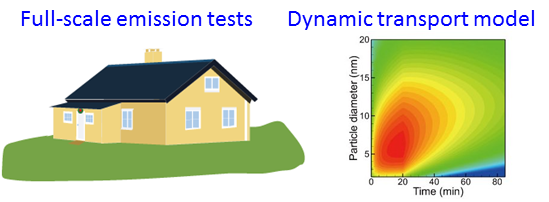 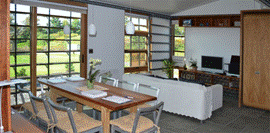 Methods
Use experimental datasets published in the literature
Wallace, L., Jeong, S.G. and Rim, D., Dynamic behavior of indoor ultrafine particles (2.3‐64 nm) due to burning candles in a residence. Indoor Air, 2019 In Press. 
Rim, D., Choi, J.I. and Wallace, L.A., Size-resolved source emission rates of indoor ultrafine particles considering coagulation. Environmental science & technology, 2016, 50(18), pp.10031-10038.
Rim, D.; Green, M.; Wallace, L.; Persily, A.; Choi, J. I. Evolution of Ultrafine Particle Size Distributions Following Indoor Episodic Releases: Relative Importance of Coagulation, Deposition and Ventilation. Aerosol. Sci. Tech. 2011, 46 (5), 494-503. 
Wallace, L. A. Indoor sources of ultrafine and accumulation mode particles: size distributions size-resolved concentrations and source strengths. Aerosol. Sci. Tech. 2006, 40, 348-360.
Measurements data in the literature
Measurements of indoor particles and ventilation
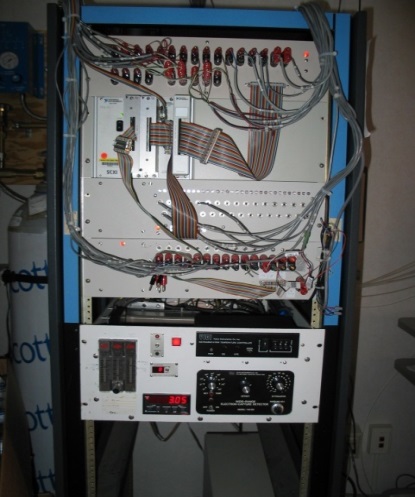 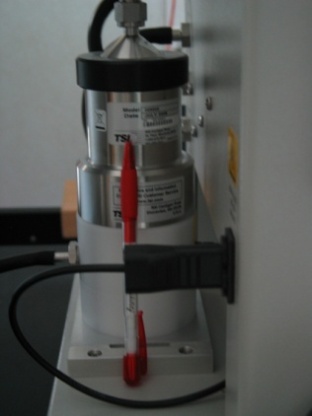 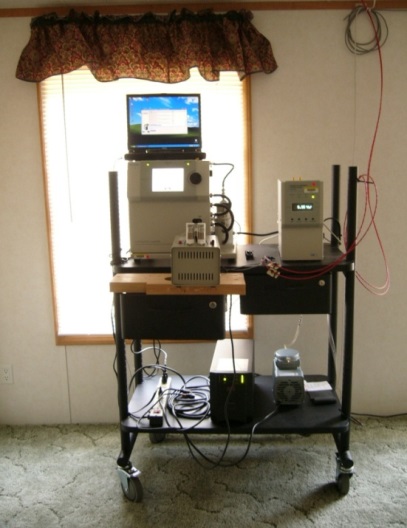 Scanning Mobility Particle Sizer (SMPS) System
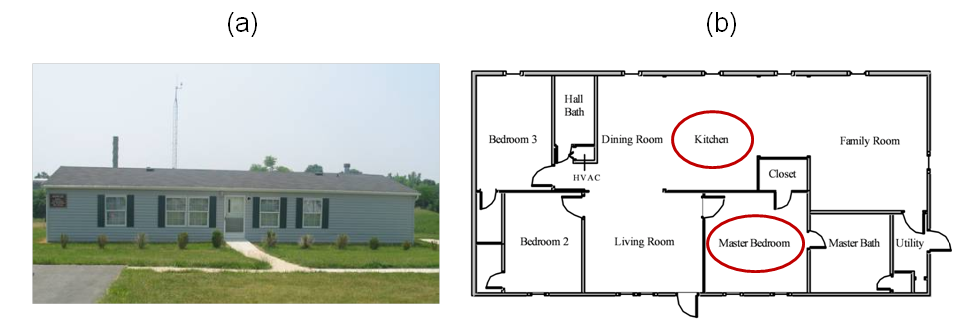 GC-ECD
Nano-DMA
(Gas Chromatography with Electron Capture Detector) to estimate the air change rates  continuously
Wallace, L., Jeong, S.G. and Rim, D., Dynamic behavior of indoor ultrafine particles (2.3‐64 nm) due to burning candles in a residence. Indoor Air, 2019 In Press. 
Rim, D., Choi, J.I. and Wallace, L.A., Size-resolved source emission rates of indoor ultrafine particles considering coagulation. Environmental science & technology, 2016, 50(18), pp.10031-10038.
Rim, D.; Green, M.; Wallace, L.; Persily, A.; Choi, J. I. Evolution of Ultrafine Particle Size Distributions Following Indoor Episodic Releases: Relative Importance of Coagulation, Deposition and Ventilation. Aerosol. Sci. Tech. 2011, 46 (5), 494-503. 
Wallace, L. A. Indoor sources of ultrafine and accumulation mode particles: size distributions size-resolved concentrations and source strengths. Aerosol. Sci. Tech. 2006, 40, 348-360.
Particle size distributions
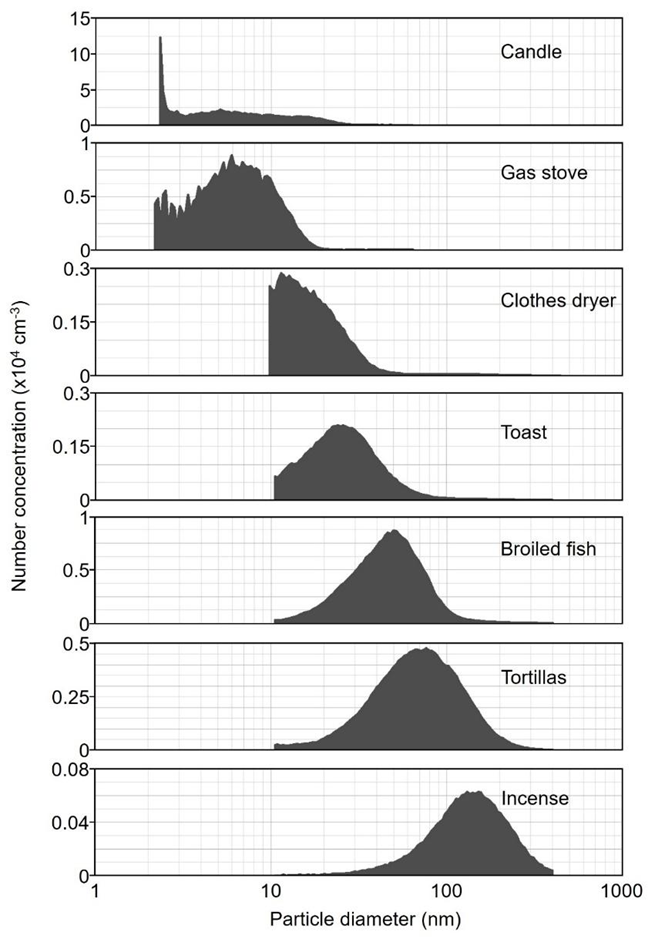 Log-normal distribution fitting
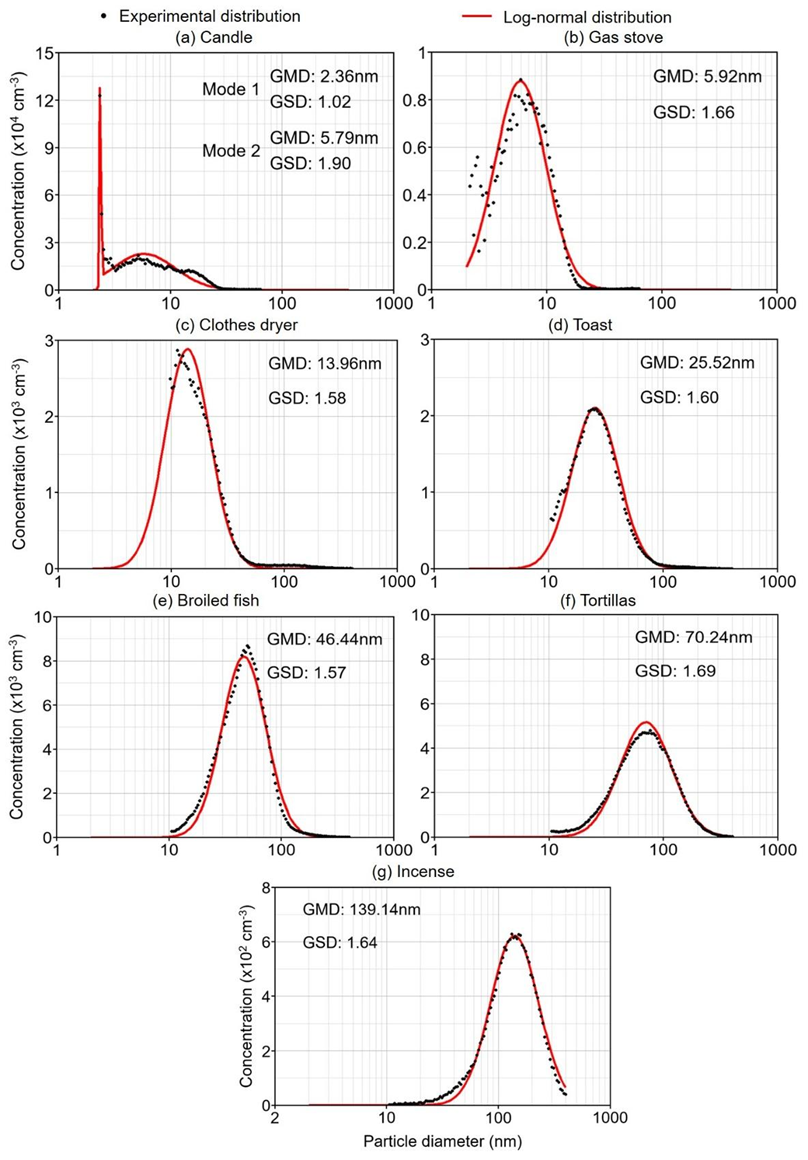 I. Log-normal distribution fitting
II. Size and concentration dynamics
1. Ventilation - measured 
1st order loss
2. Particle deposition - modeled
1st order loss
3. Coagulation - modeled
2nd order loss & gain
Material balance model
Coagulation Gain
Coagulation Loss      Outdoor infiltration
Losses (Deposition+ Ventilation)
Source emission
10
Size-resolved coagulation kernel
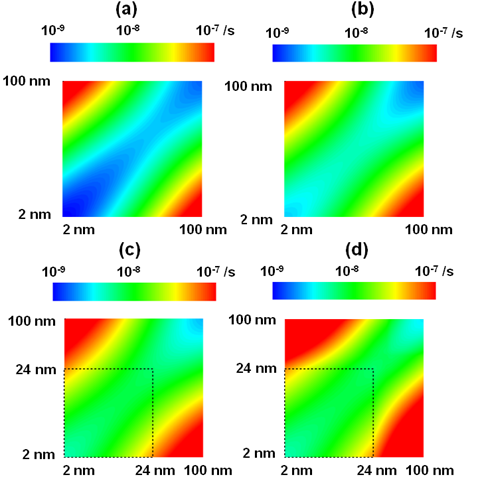 Brownian + 
Fuch correction
Brownian+ van der Waals with 20kBT
Brownian+ van der Waals with 200kBT
Brownian+ van der Waals with 200kBT + fractal 24nm
Rim, D., Green, M., Wallace, L., Persily, A., & Choi, J. I. (2012). Evolution of ultrafine particle size distributions following indoor episodic releases: relative importance of coagulation, deposition and ventilation. Aerosol Science and Technology, 46(5), 494-503.
11
Iterative algorithm
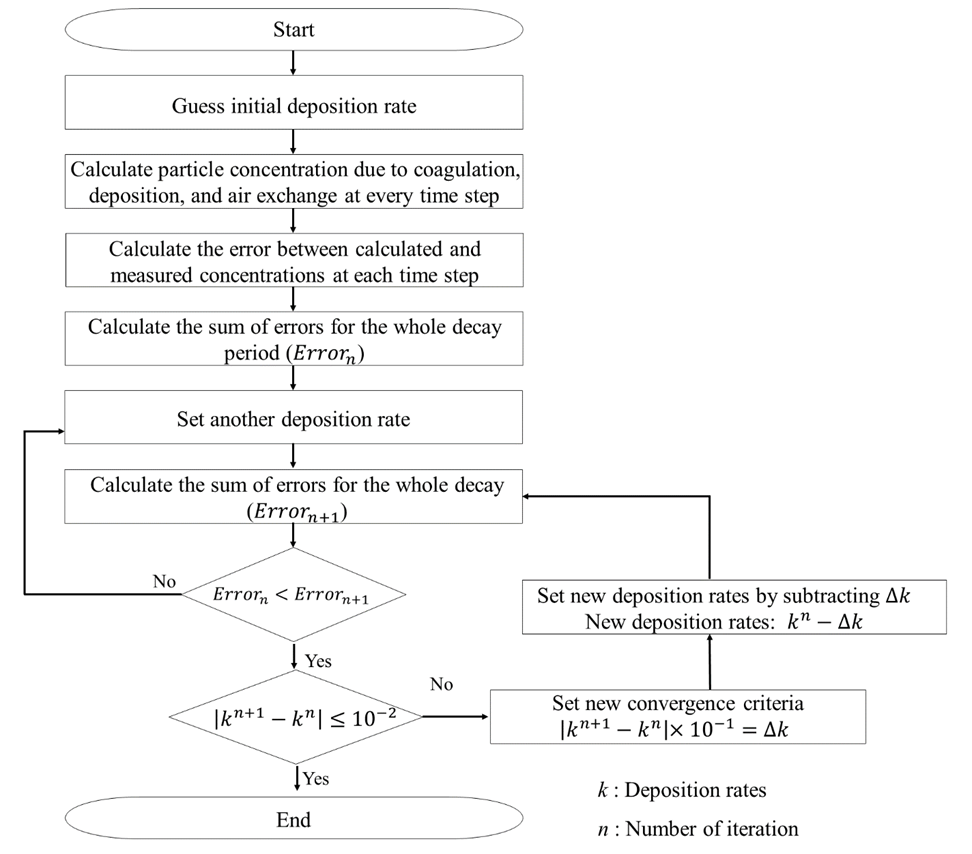 To find size-resolved deposition rates
Wallace, L., Jeong, S. G., & Rim, D. (2019). Dynamic behavior of indoor ultrafine particles (2.3‐64 nm) due to burning candles in a residence. Indoor Air. 29:1018–1027
12
Results: concentration time-series
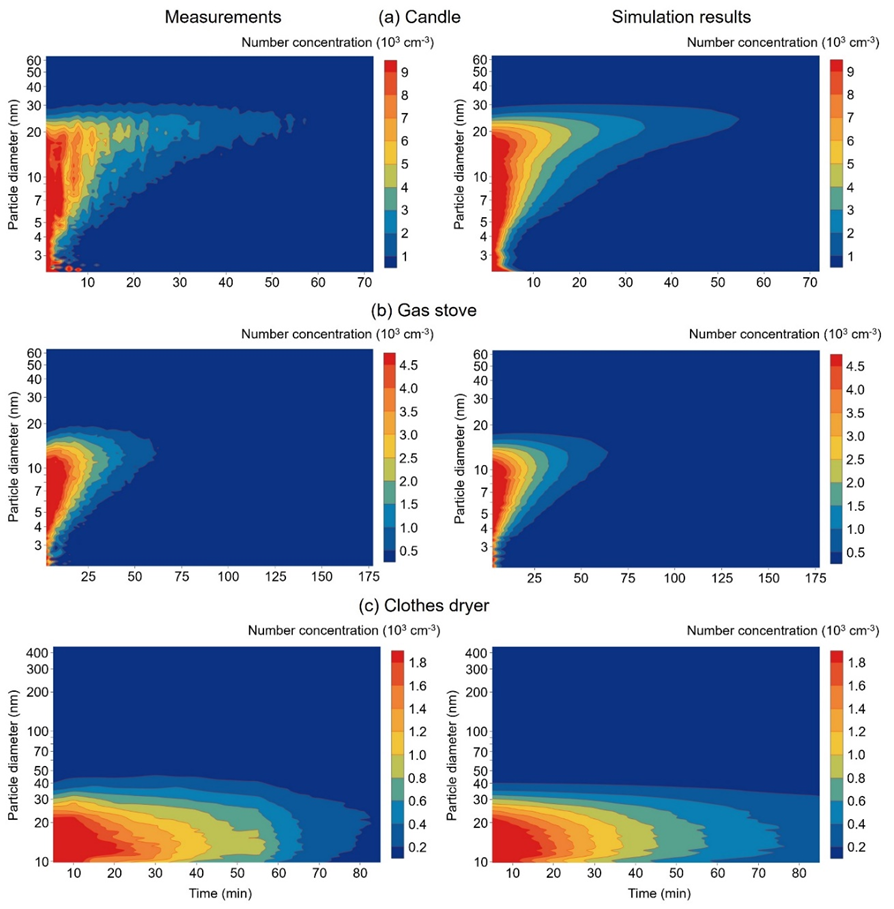 13
Results: concentration time-series
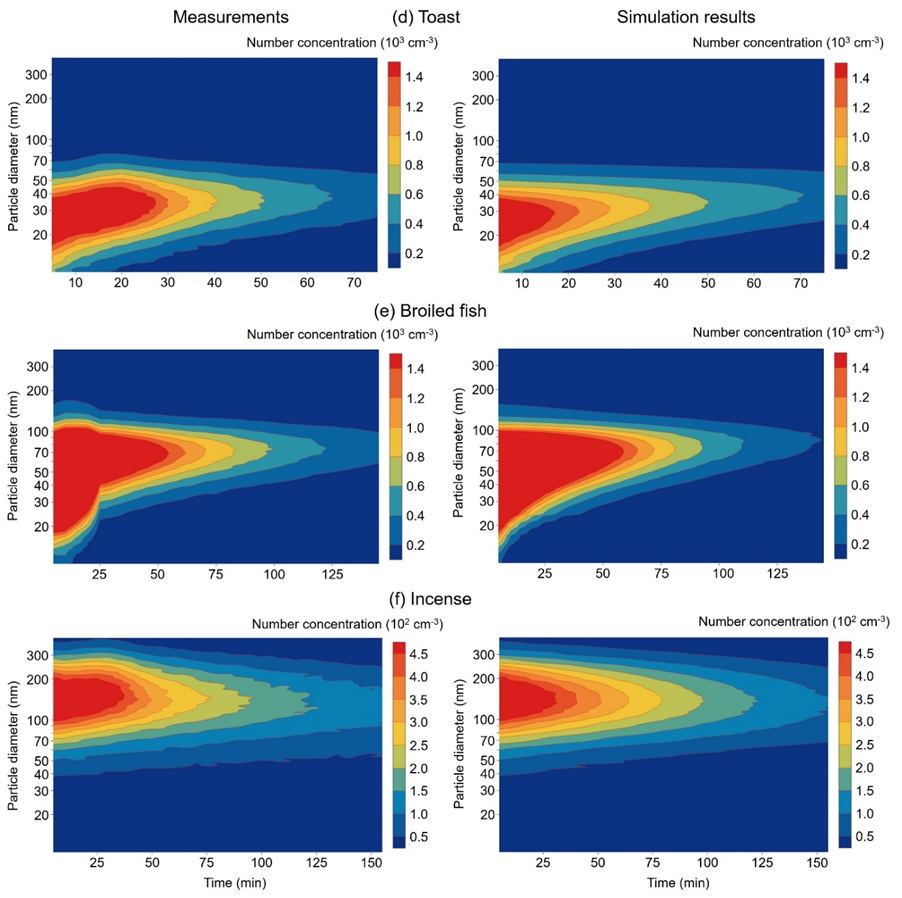 14
Results: size-resolved deposition rates
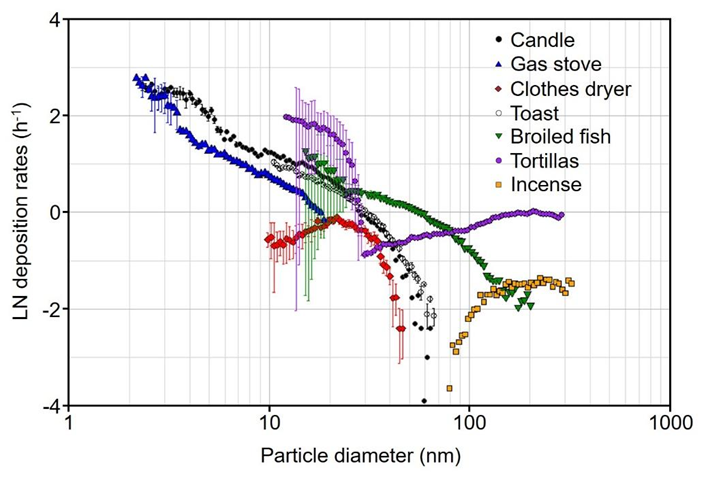 Results: coagulation losses
25
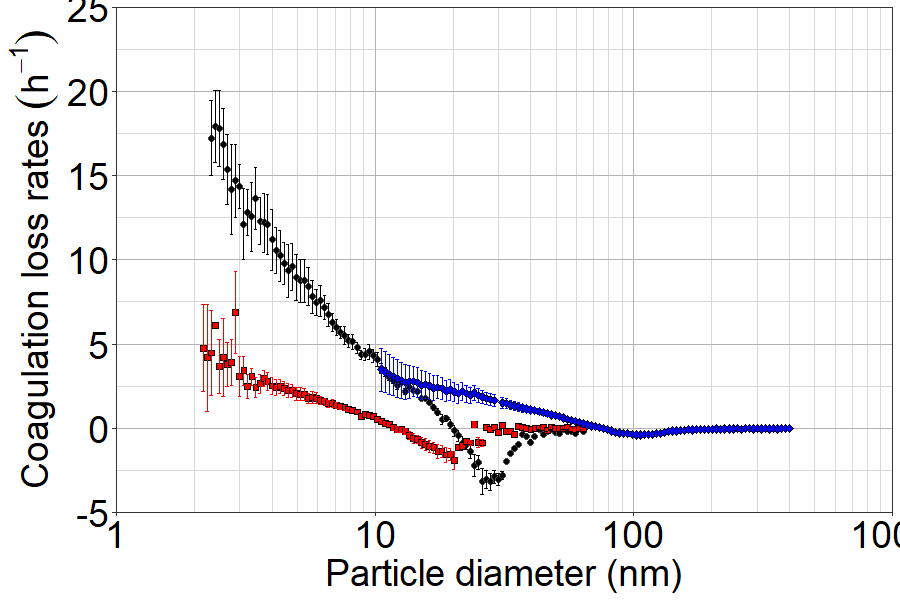 Candle
Gas stove
20
Broiled fish
15
10
Coagulation loss rates (h-1)
5
0
-5
1
1000
100
10
Particle diameter (nm)
Results: coagulation losses
2.5
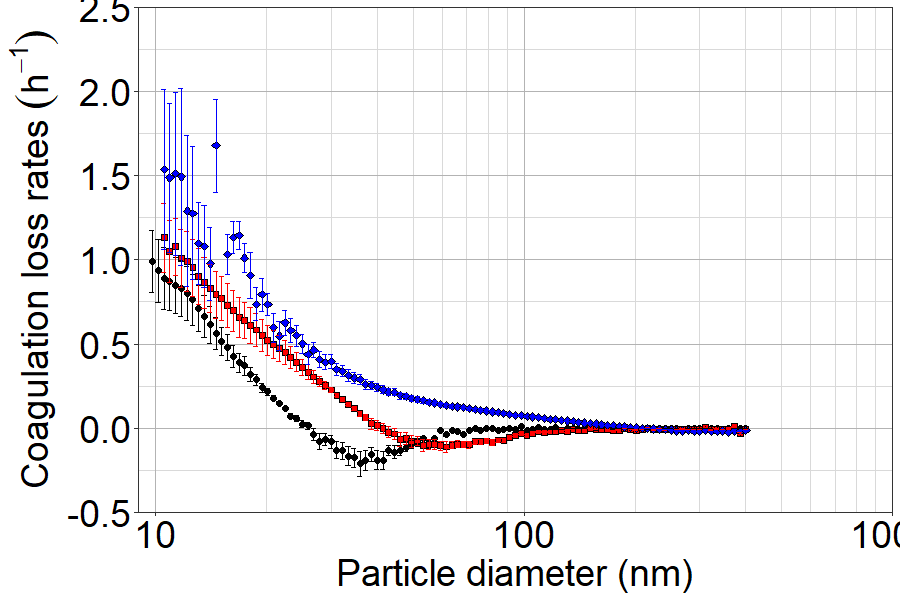 Clothes dryer
Toast
2.0
Incense
1.5
1.0
Coagulation loss rates (h-1)
0.5
0
-0.5
1000
100
10
Particle diameter (nm)
Coagulation rates over time (gas stove)
30
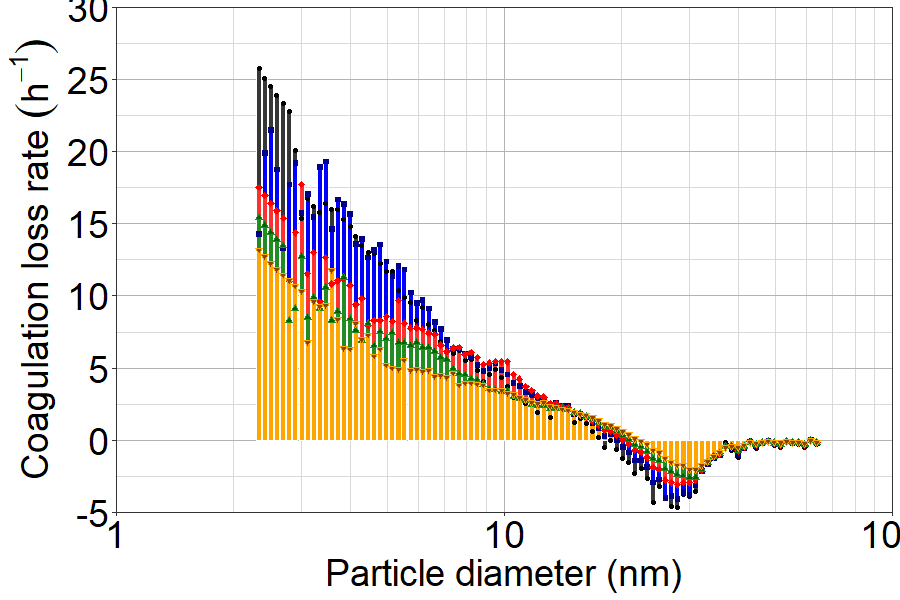 1min
3min
25
5min
20
7min
10min
15
Coagulation loss rates (h-1)
10
5
0
-5
1
100
10
Particle diameter (nm)
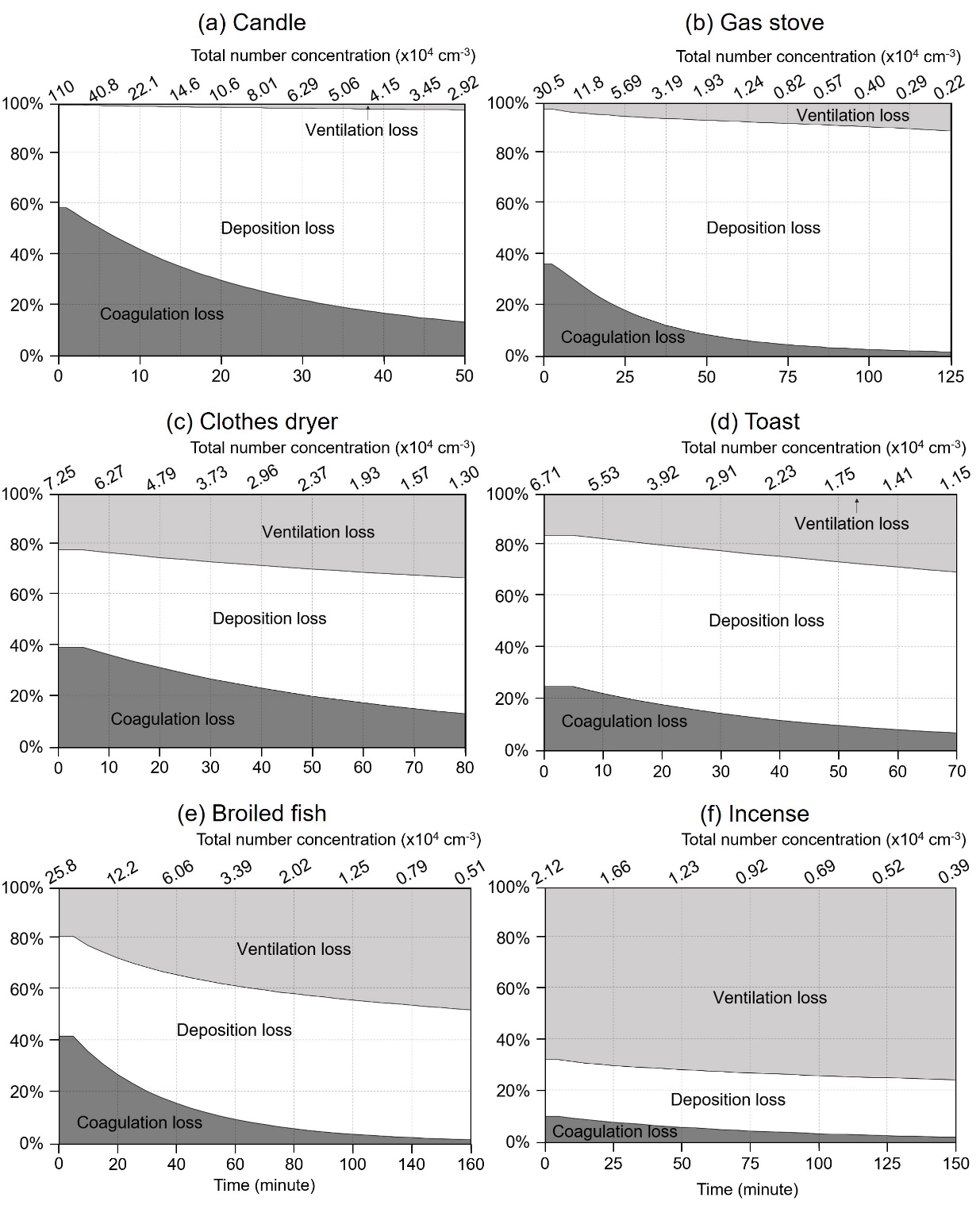 Relative contributions1) coagulation2) deposition3) ventilation
Wallace, L., Jeong, S. G., & Rim, D. (2019). Dynamic behavior of indoor ultrafine particles (2.3‐64 nm) due to burning candles in a residence. Indoor Air. 29:1018–1027
Concluding remarks
Indoor particle concentrations are log-normally distributed in size.  

Coagulation and deposition is a key aerosol process for indoor aerosol concentration change and particle size distribution shift.

Coagulation can have pronounced effect during the initial decay period when the particle size is smaller at high concentrations,

Relative contributions of coagulation, deposition, and ventilation vary a function of particle size, source emission activities, and indoor conditions

Modeling can give insights into size-resolved indoor particle dynamics and exposure considering emission activities and building operating conditions.
[Speaker Notes: In buildings…there are couple of ways to control indoor particles..
One of them is ventilation…

http://cbe.berkeley.edu/underfloorair/techoverview.htmwe can engineer indoor climate….good news & bad news..)
- Building environmental (HVAC) systems (
Air quality	- Comfort - Productivity (Wyon, Wargocki]
Near-human ozone and isoprene distribution
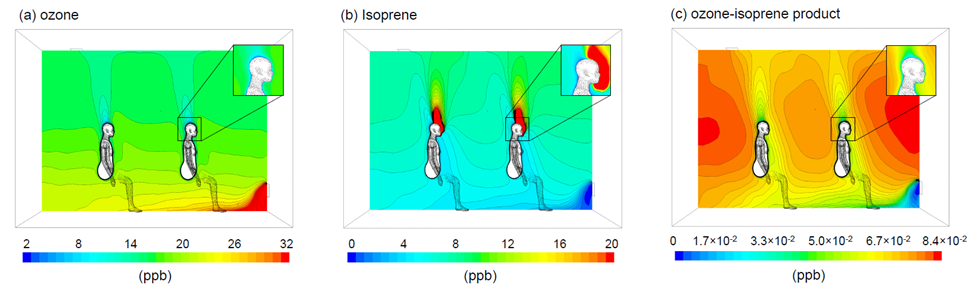 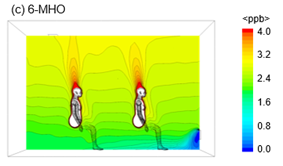 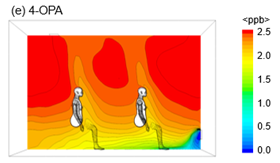 Lakey et al. (2019) The impact of clothing on ozone and squalene ozonolysis products in indoor environments. Communications Chemistry 2(1),  56.
[Speaker Notes: In buildings…there are couple of ways to control indoor particles..
One of them is ventilation…

http://cbe.berkeley.edu/underfloorair/techoverview.htmwe can engineer indoor climate….good news & bad news..)
- Building environmental (HVAC) systems (
Air quality	- Comfort - Productivity (Wyon, Wargocki]
Indoor chemistry: OH- distributions
Fluorescent tubes                                      CFL
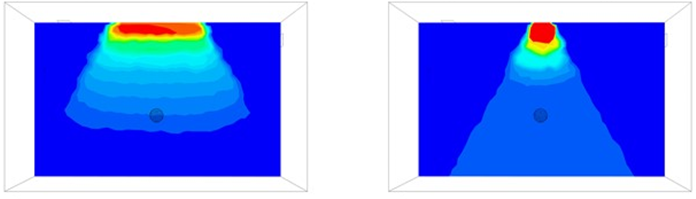 0                    1×10-6                             2×10-6                       3×10-6                                   4 ×10-6                                          5×10-6
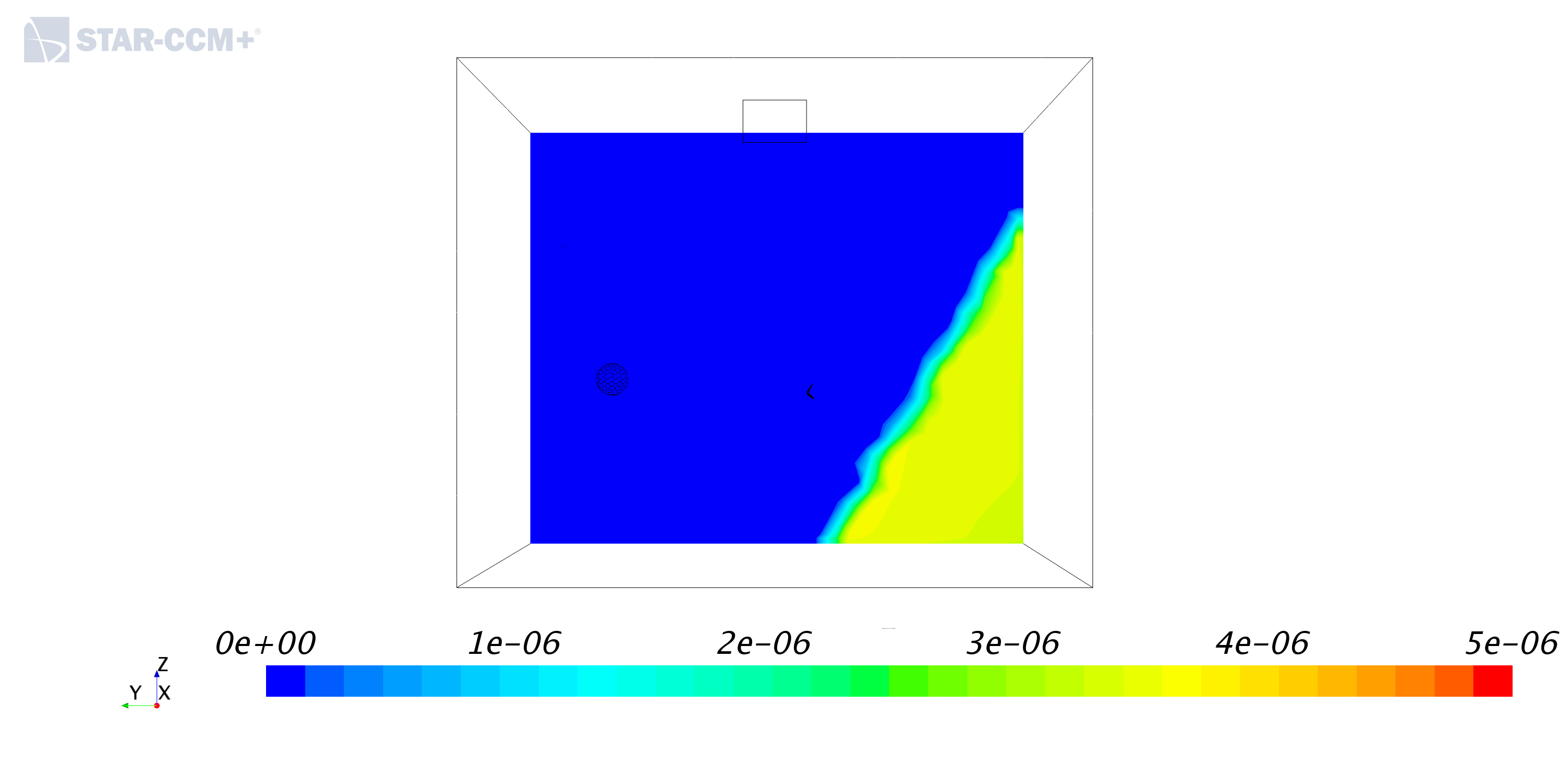 (ppb)
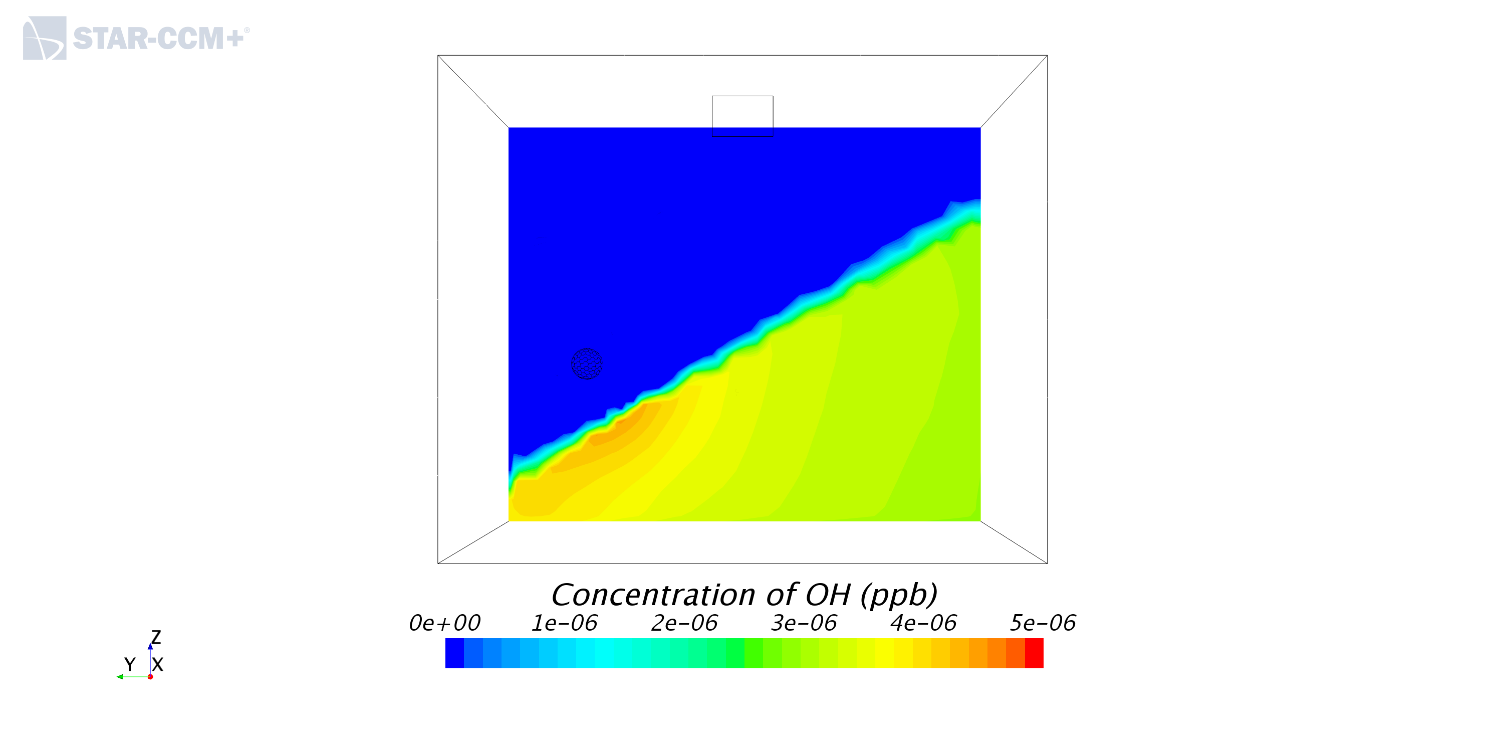 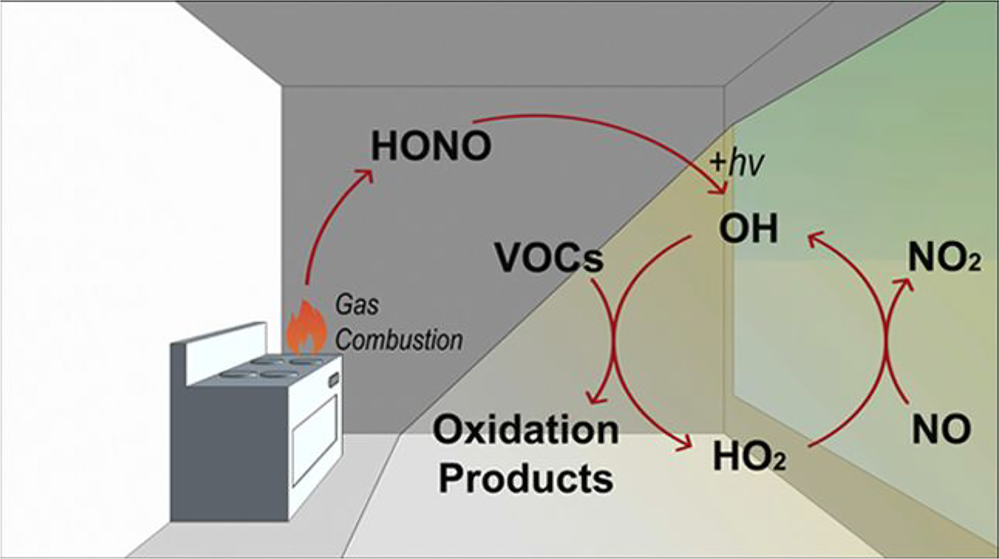 window
Won, Y., Waring, M. S., & Rim, D. (2019). Understanding the spatial heterogeneity of indoor OH and HO2 due to photolysis of HONO using Computational Fluid Dynamics (CFD) simulation Environ. Sci. Tech. in press
[Speaker Notes: In buildings…there are couple of ways to control indoor particles..
One of them is ventilation…

http://cbe.berkeley.edu/underfloorair/techoverview.htmwe can engineer indoor climate….good news & bad news..)
- Building environmental (HVAC) systems (
Air quality	- Comfort - Productivity (Wyon, Wargocki]
Back up: measurements vs. model (candle)
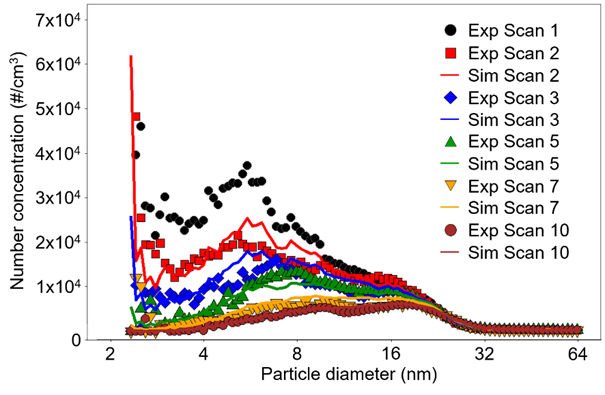 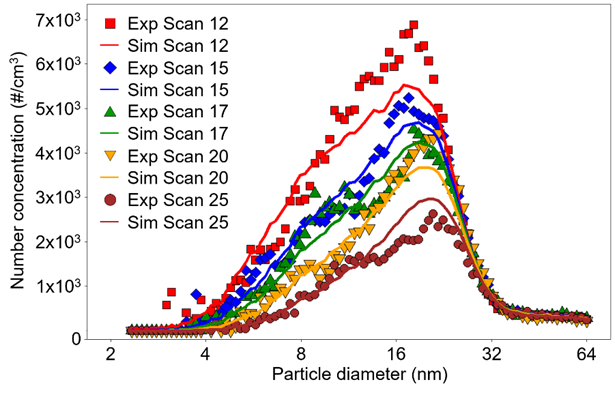 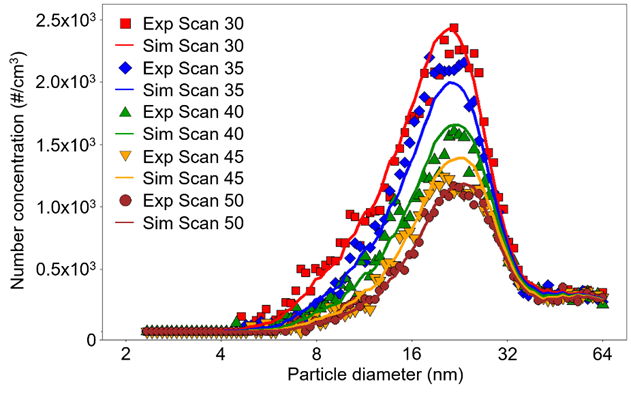 Back up: incense
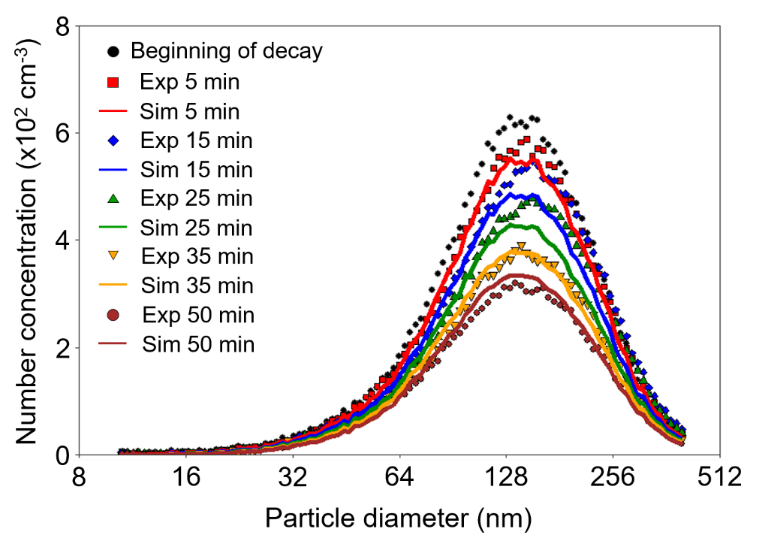 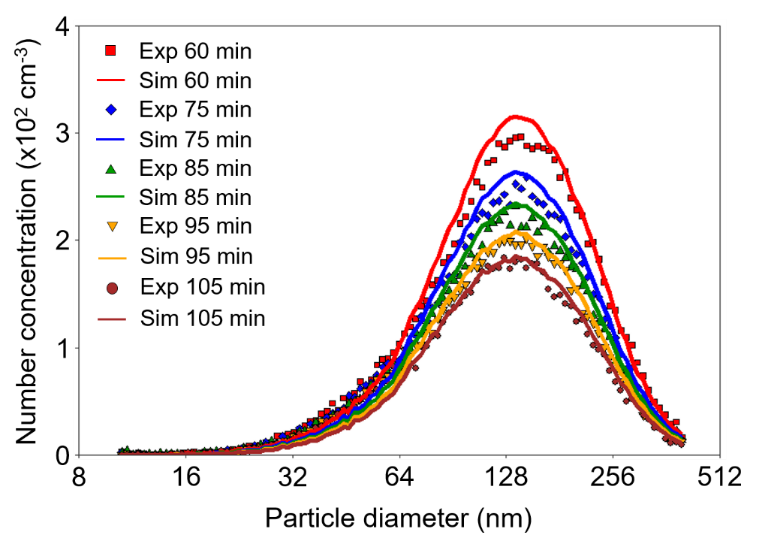 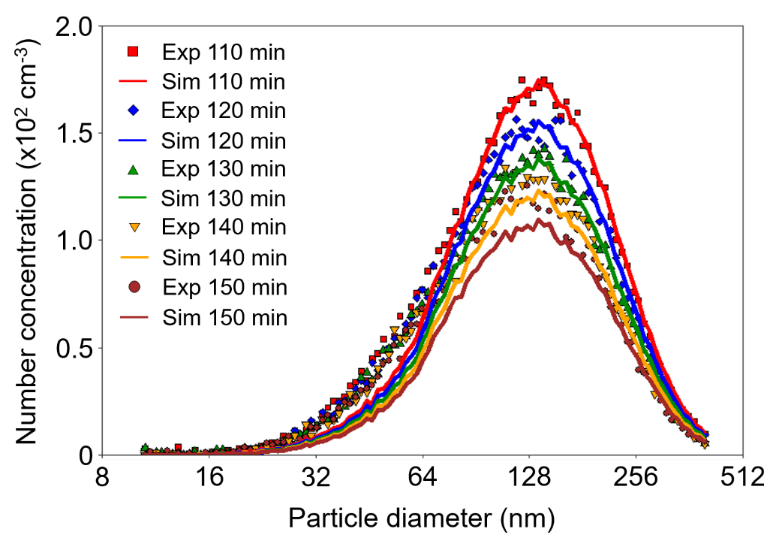 Back up
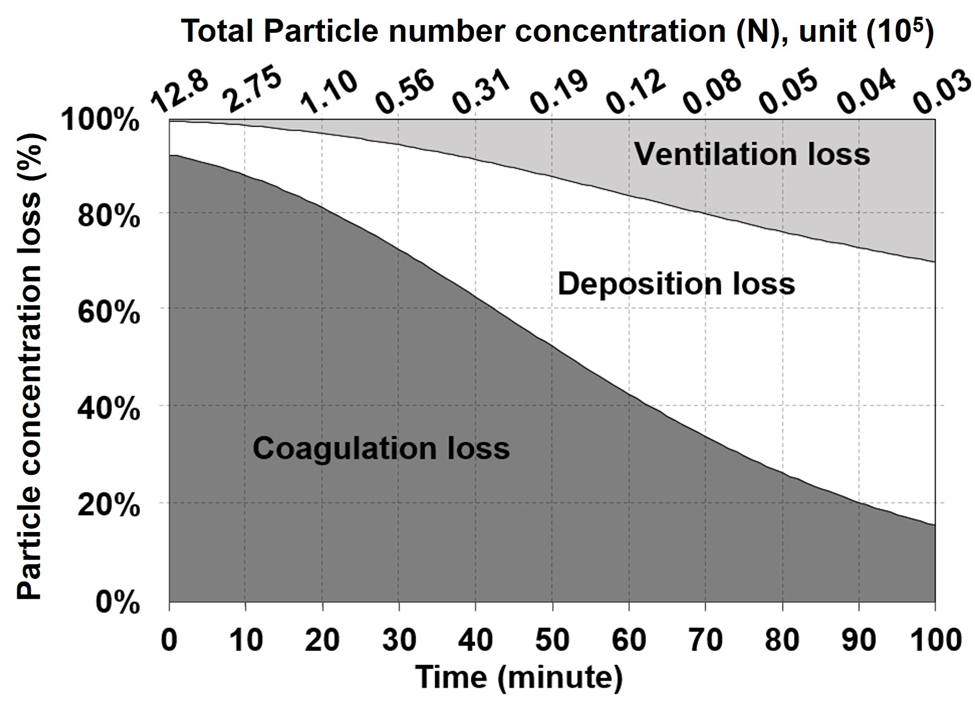 LN deposition rate – 3 monotonic data (Using corrected deposition)
Back up: deposition rates
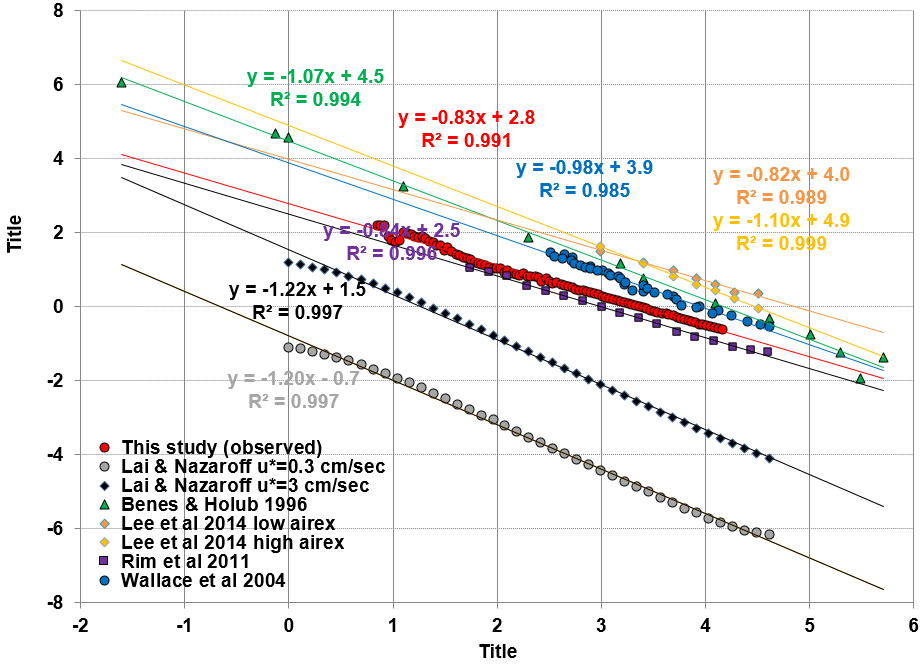 Ln (deposition rate)
Ln (particle diameter)